Skyscrapers
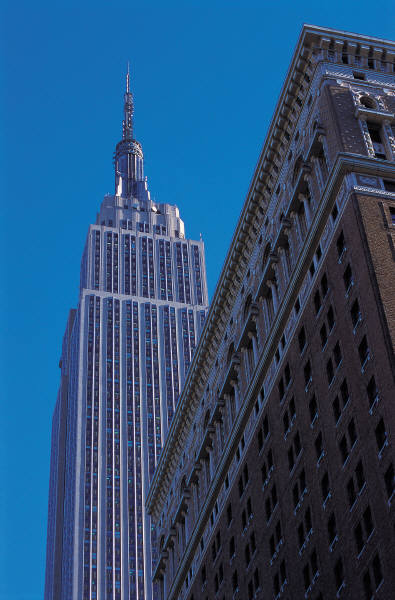 Engineering Camp
Why Build Skyscrapers?
Space – Available real estate.  
Small footprint for maximum use.
Like a ranch house compared to a 2 story
Ego – Competition in construction
Bigger is better
Notoriety     Puts a place on the map
Eiffel Tower in Paris
Sears Tower in Chicago
Petronis Towers in Malaysia
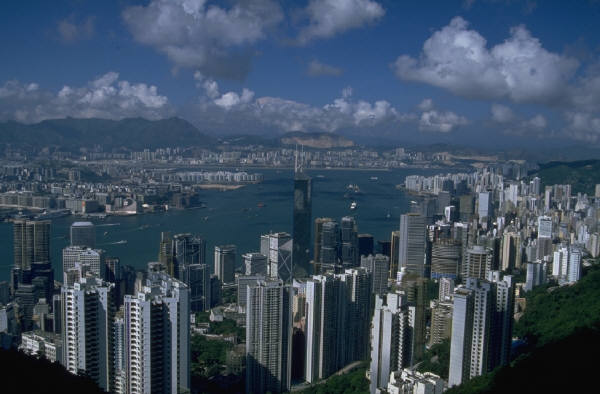 What problems must be overcome?
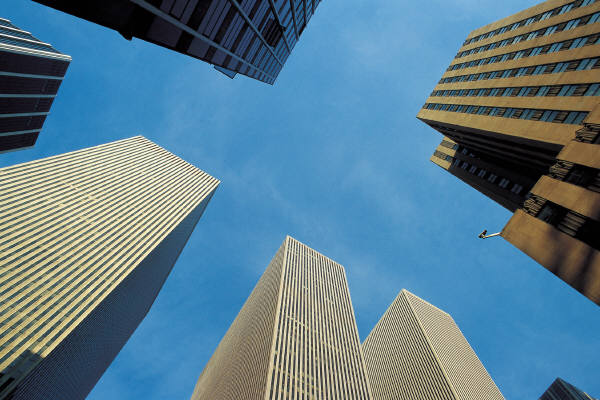 Construction
Masonry
Steel
Forces
Gravity
Wind Resistance
Other
Accessibility
Safety
Comfort
Aesthetics
Future
Construction
Building a strong base - foundation
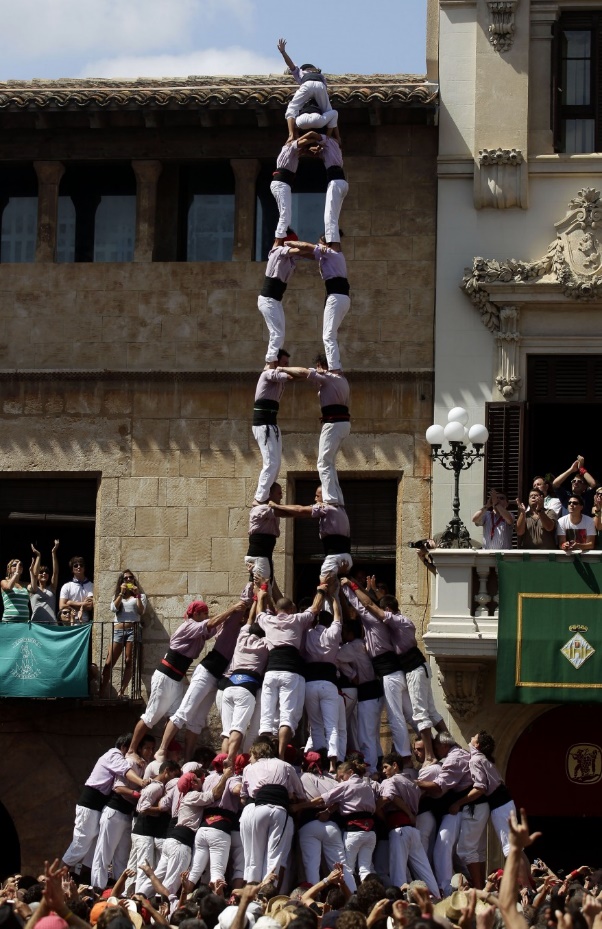 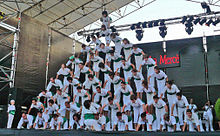 The Modern SubstructureAddressing Gravity - Spread the load
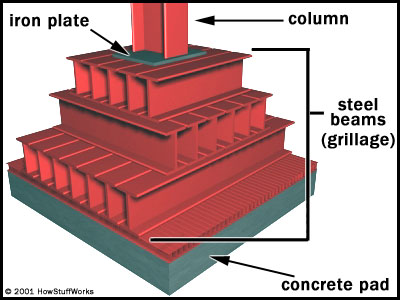 This spread footing is a typical substructure.  It sits on the hard clay under the ground or bedrock.  When complete, the entire structure is covered in concrete.
Wind Resistance
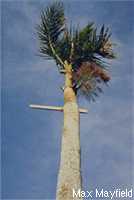 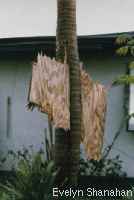 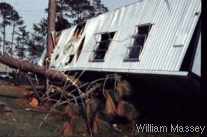 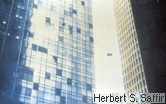 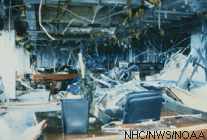 Tuned Mass Damper
A kind of spring that allows the building to move with the wind, but not break or crack.
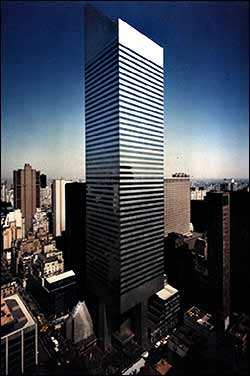 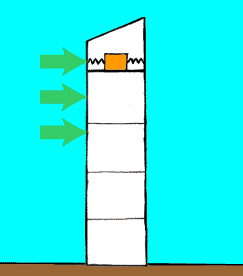 The Empire State Building's 73 elevators can move 600 to 1,400 feet (183 to 427 meters) per minute. At the maximum speed, you can travel from the lobby to the 80th floor in 45 seconds.
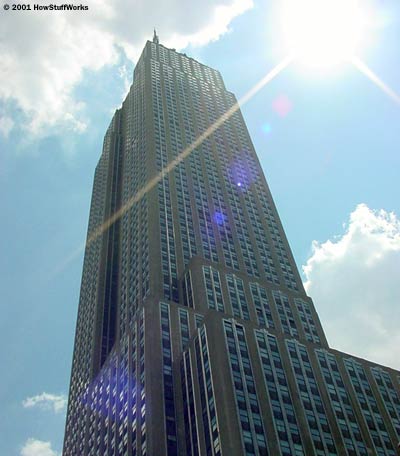 What Goes UpThe elevator structure
Add more floors – need more elevators

Add more elevators – need more floor space

Need more floor space – why go any further
Building Safety
Fire resistant materials
Sprinkler Systems
Access to exits
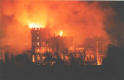 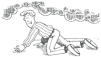 You’ve got to have Style
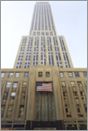 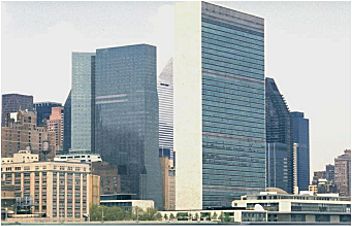 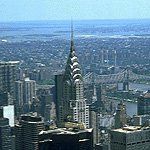 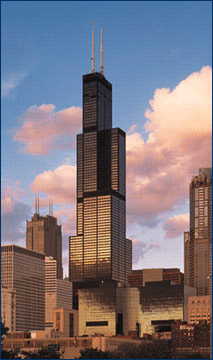 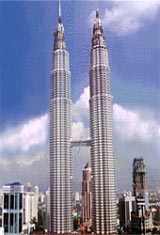 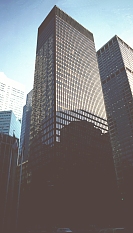 How High Can it Go?
With existing technology – a mile (5280’)
We need lighter and stronger materials
Elevators must be improved – faster
Sway dampers need to be improved
Burj Khalifa – 2717’ tall, 163 floorsUnited Arab Emirates
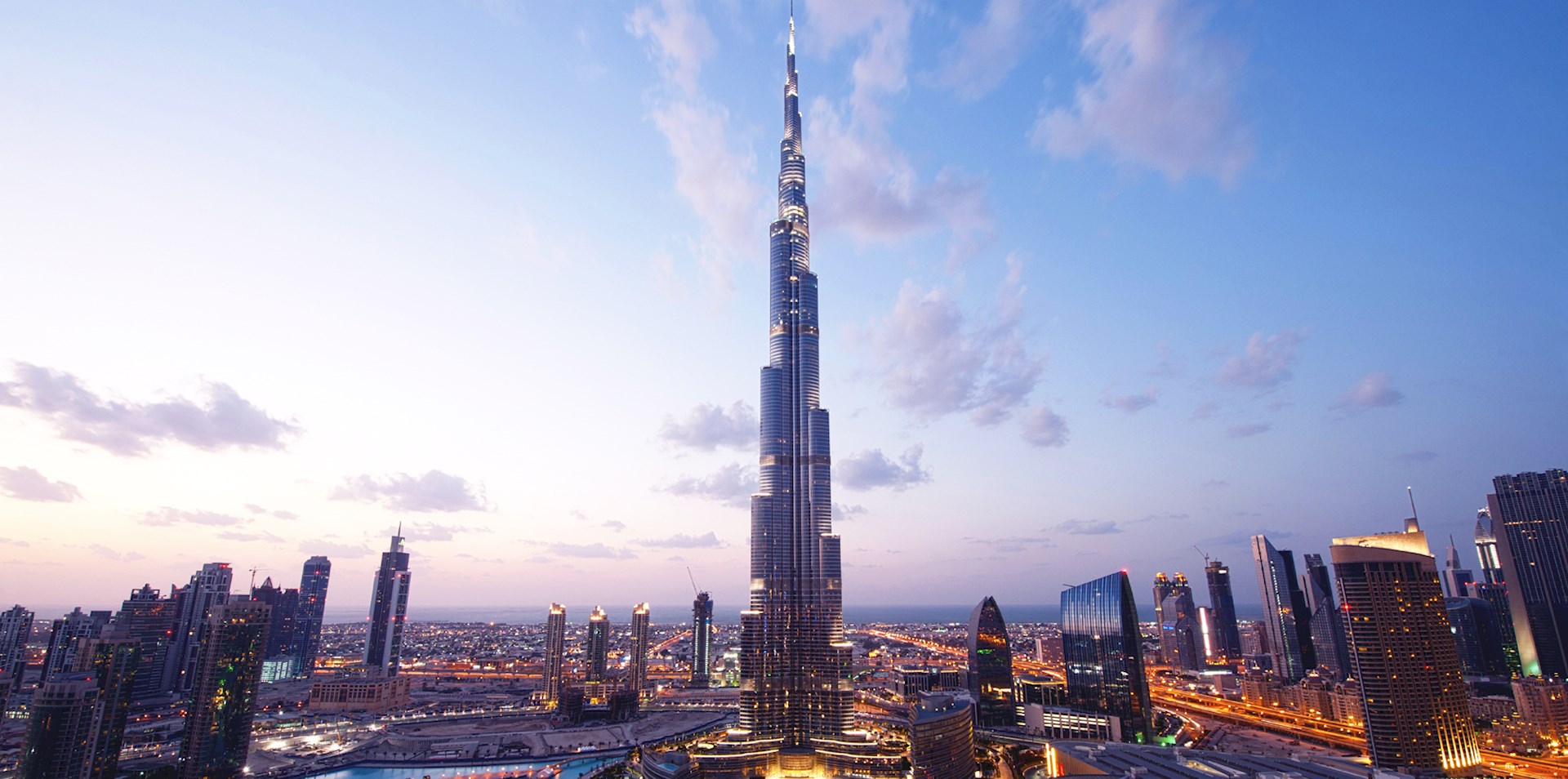 One World Trade Center1776’ tall, 104 floorsUnited States
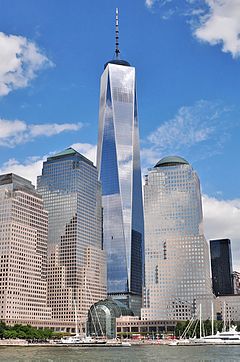